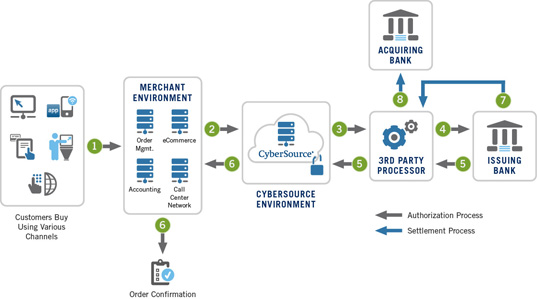 The Fintechtsunami
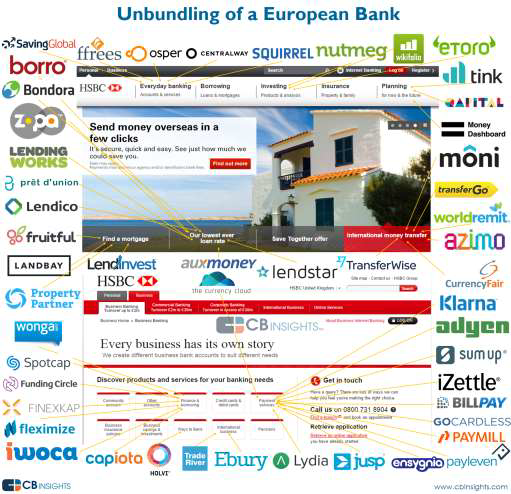 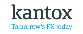 Copyright © 2016 Kantox
The Fintechtsunami
Fintechwould reduce banks revenues and profits by up 
to 40% and 60% over the next decade
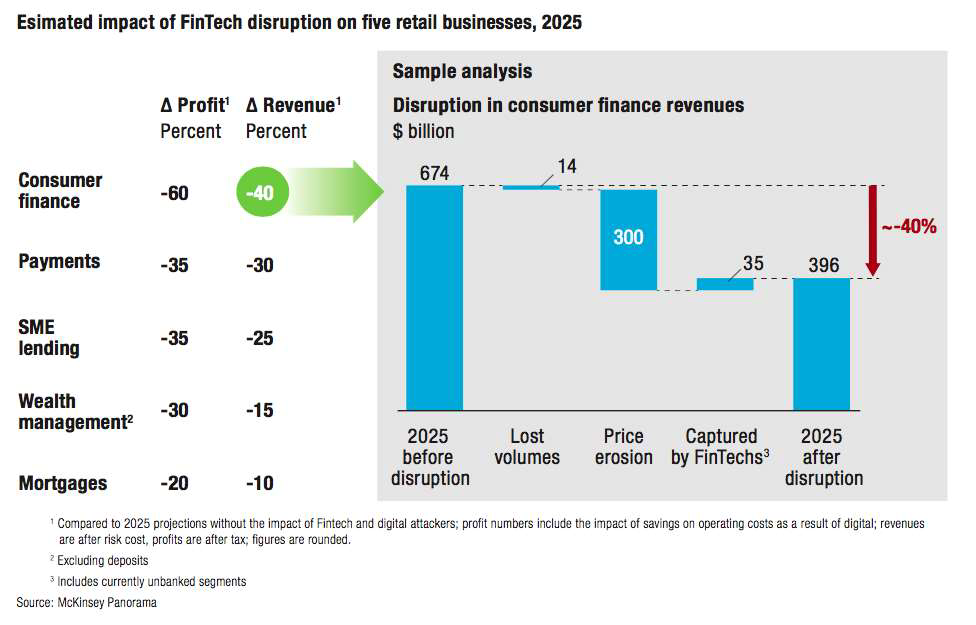 McKinsey
Copyright © 2016 Kantox
Fintechbanks
Branchless banking is gaining acceptance
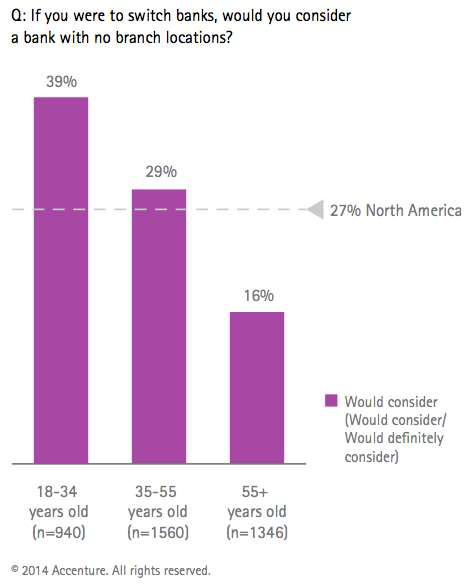 Copyright © 2016 Kantox
Fintechbanks
Marketplace banking: core banking platform + API layer 
+ CRM + KYC +  Banking License
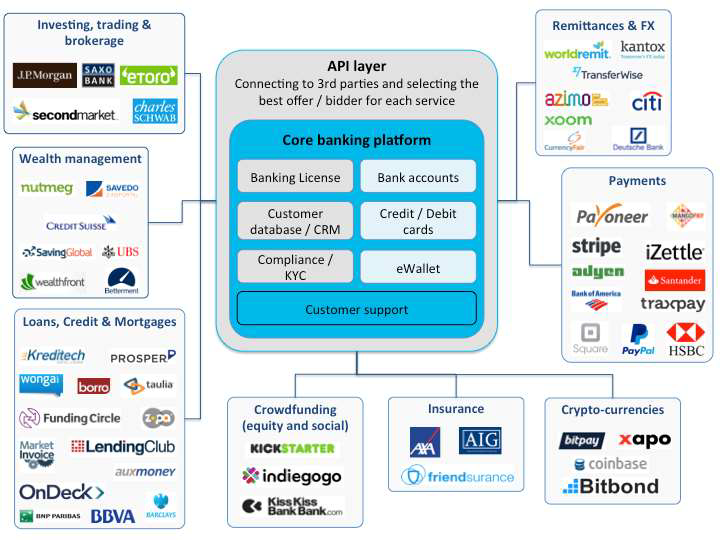 Copyright © 2016 Kantox
Fintechbanks
Uberis now the largest acquirer of small business bank 
accounts in the US today
•30% of Uberdrivers in the US have never had a bank account
•To be a driver on Uber, they need a minimum of a debit card to get 
paid
•Uberhas had to solve this problem by allowing drivers to sign up for 
a bank account as part of the Uberdriver application process, in 
real-time
The next obvious move is to design day-to-day banking into Uber’sapp 
(including financing cars, leasing, insurance…)
Copyright © 2016 Kantox
Fintechbanks
Banks are frightened by 
GAFAs financial power 
and brand image
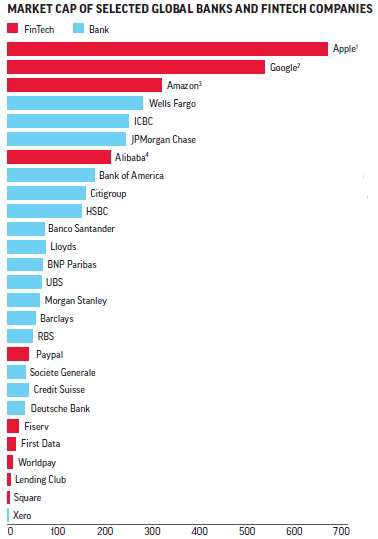 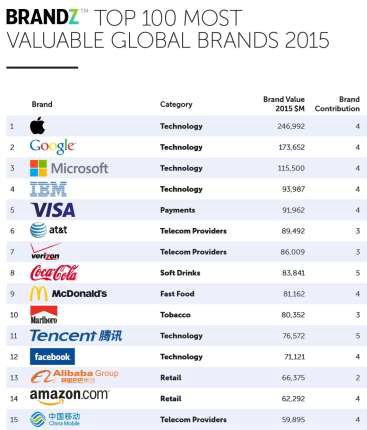 Copyright © 2016 Kantox
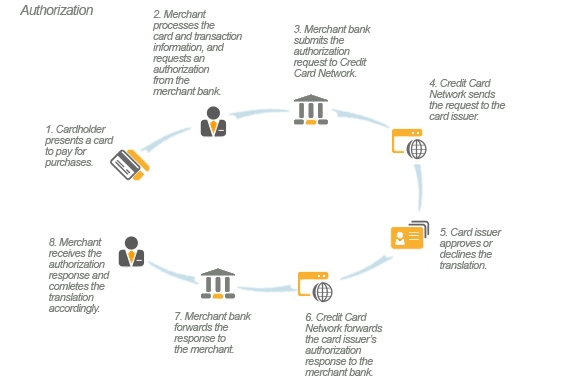